1
Valtion yhteinen kustannuslaskentamalli
Case Suomen ympäristökeskus SYKE
Valtion yhteinen kustannuslaskentamalli ja -ratkaisuCase Suomen ympäristökeskus SYKE
Valtion yhteinen kustannuslaskentamalli ja -ratkaisuCase Suomen ympäristökeskus SYKE
Valtion yhteinen kustannuslaskentamalli ja -ratkaisuCase Suomen ympäristökeskus SYKE
Valtion yhteinen kustannuslaskentamalli ja -ratkaisuCase Suomen ympäristökeskus SYKE
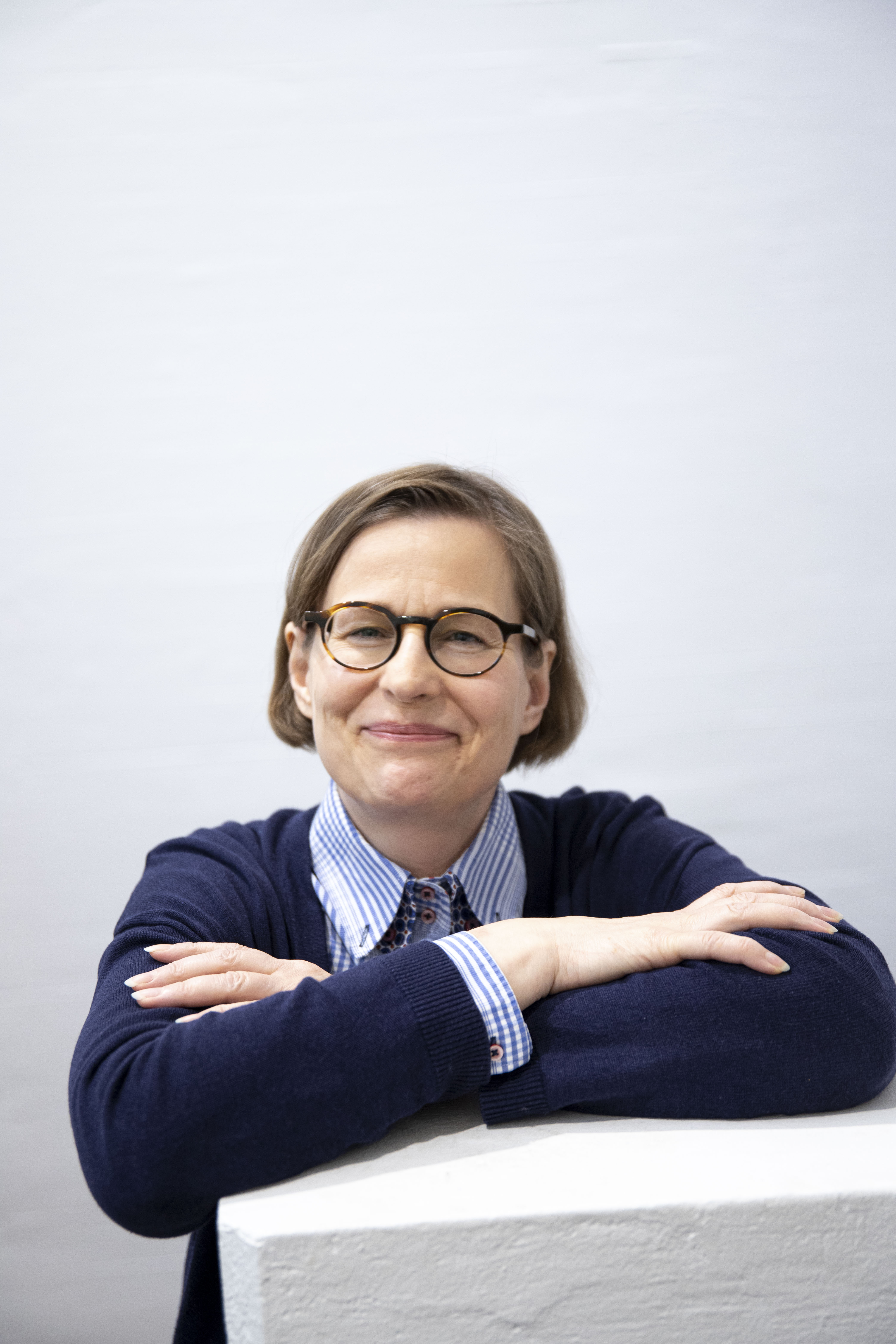 ”Voin lämpimästi suositella tätä välinettä sellaisille virastoille, joilla ei ole ennestään käytössä pitkälle kehitettyä kustannuslaskentajärjestelmää.” 

Tuula Pietilä, Talous- ja rahoituspäällikkö, Suomen ympäristökeskus